Молодіжні субкультури
Виконала:
Учениця 11 – А класу
Твердохліб Анжеліка
Субкультура
—сукупність культурних зразків, тісно пов'язаних з домінантною культурою і у той же час відмінних від неї.
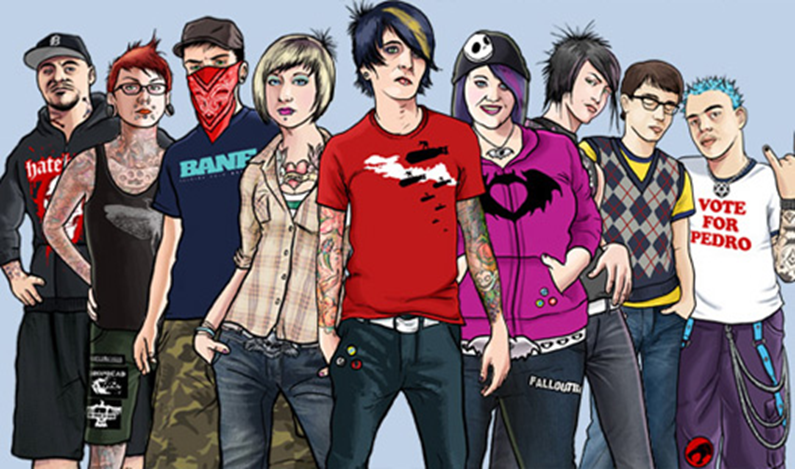 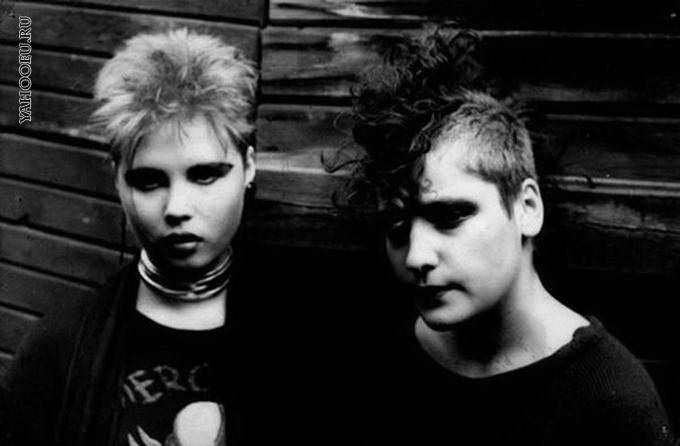 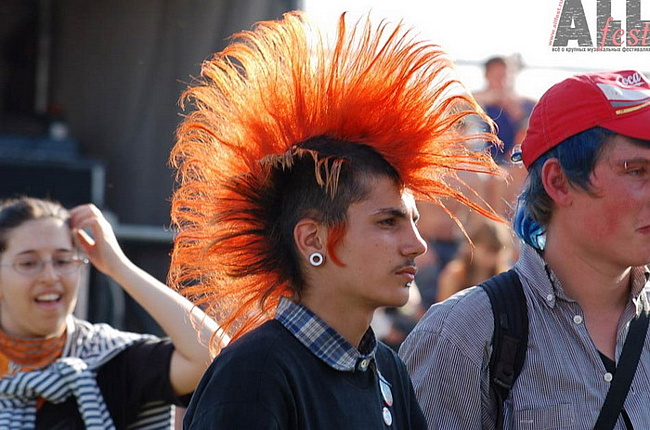 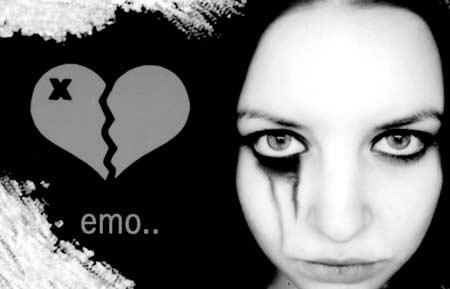 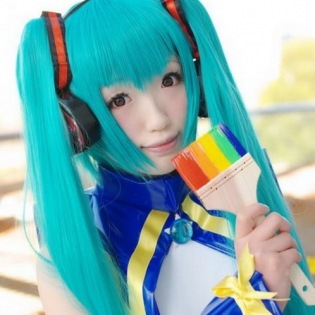 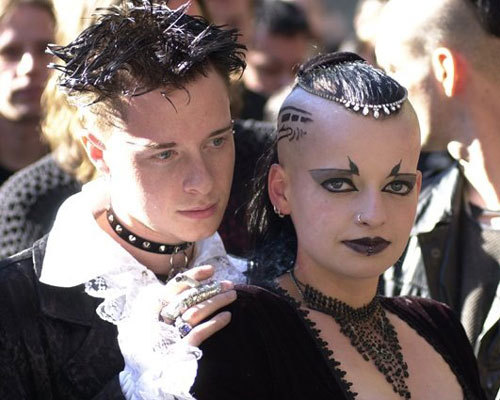 Хіпі
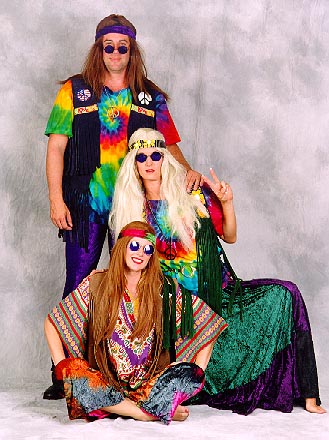 Хіпі -американський молодіжний рух, який здійснив першу сексуальну революцію, перетворився на субкультуру. Деколи їх називали «діти квітів».
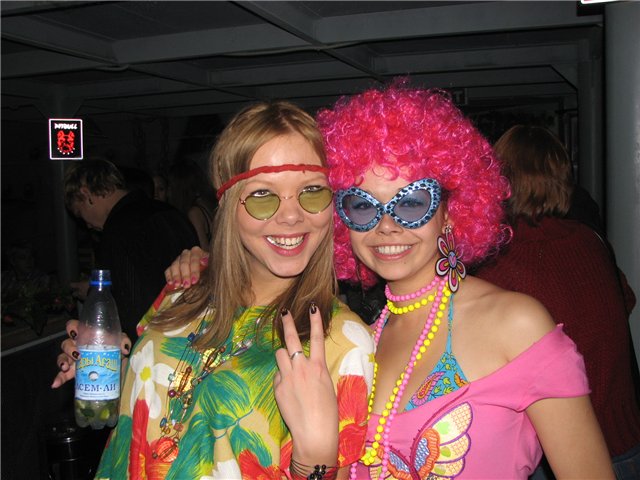 Панки
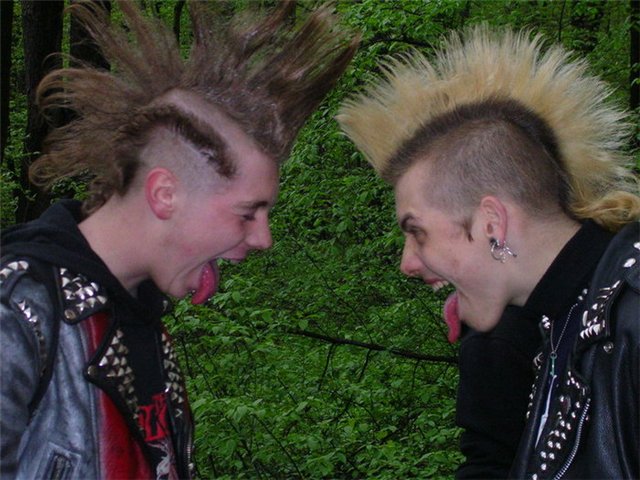 люди належать до цього руху тому, що вони слухають панк-рок музику; 
 люди, які окрім того, що слухають цю музику, ще і в житті сповідують панківські принципи.
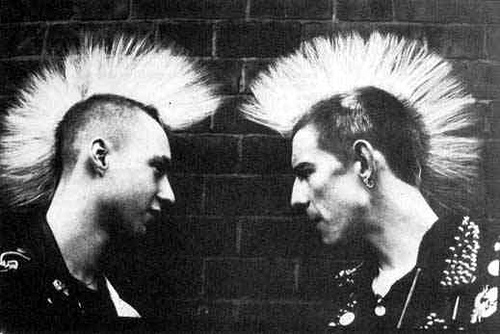 Скінхеди
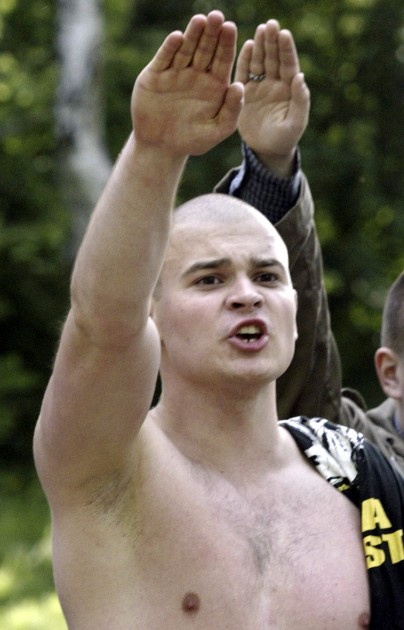 Скінхеди — сучасна субкультура. Хлопці голили голови і носили тяжкі боти, які тепер стали атрибутом кожного скіна.
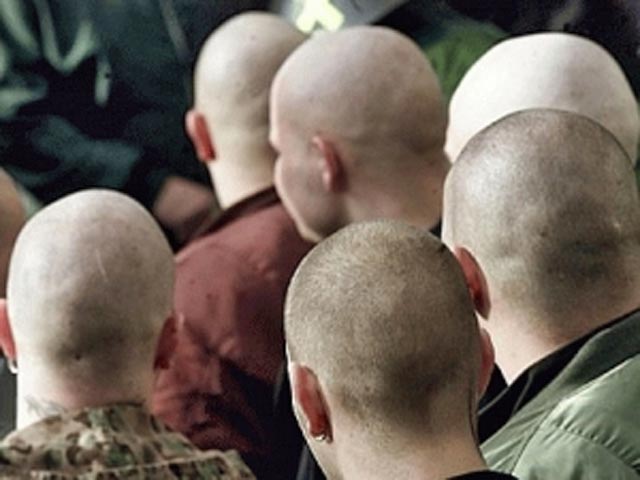 Гопники
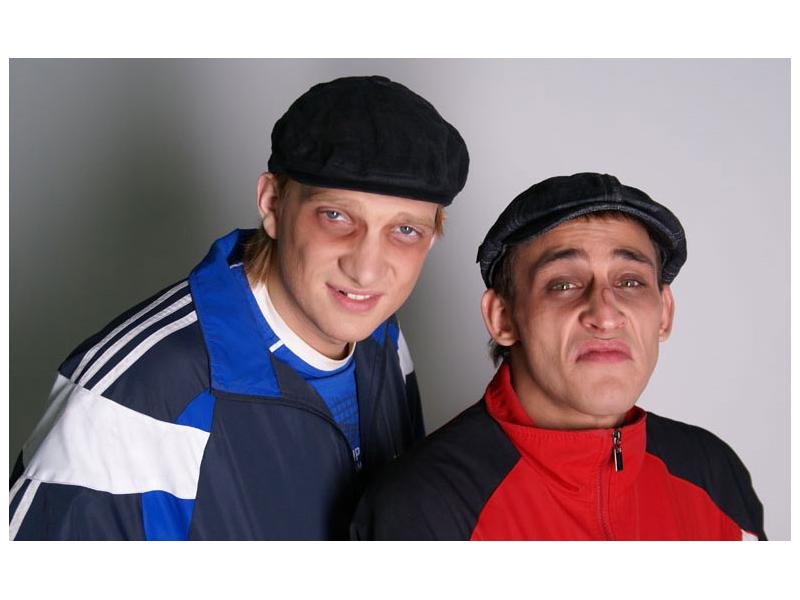 представники радян-ської та пост-радянської субкуль-тури, утвореної в результаті інфільтрації кримі-нальної естетики в робітниче середовище;
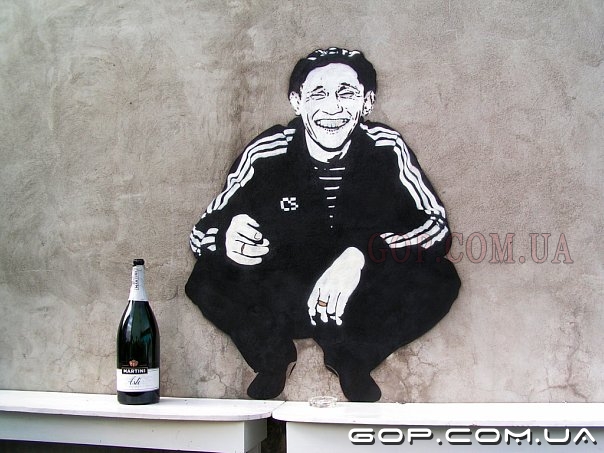 Готи
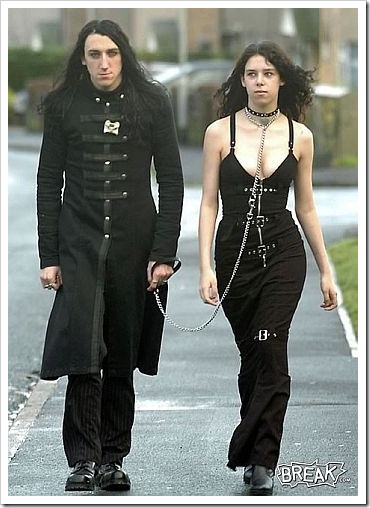 представники готичної субкультури, натхненних естетикою готичного роману, естетикою смерті, готичної музики й відносять себе до готики-сцени.
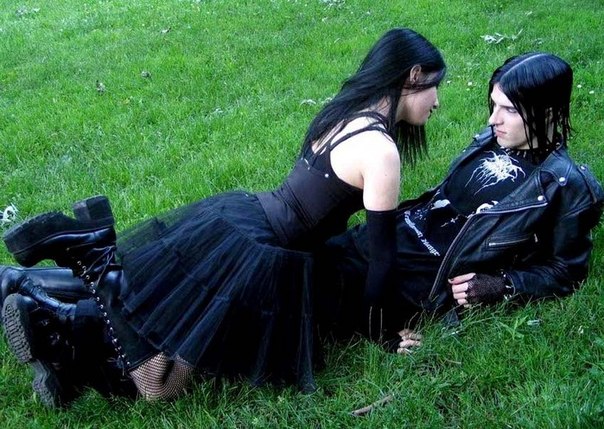 ЕМО
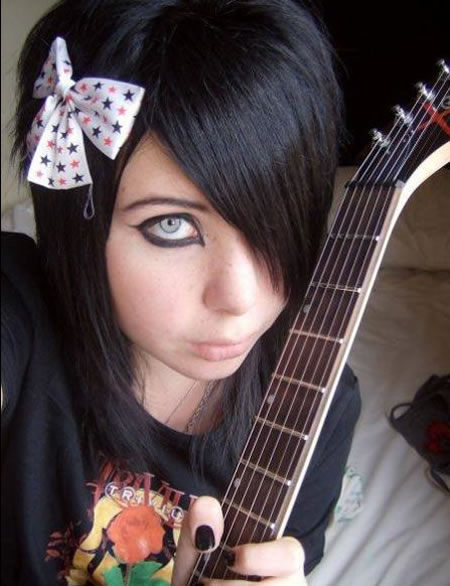 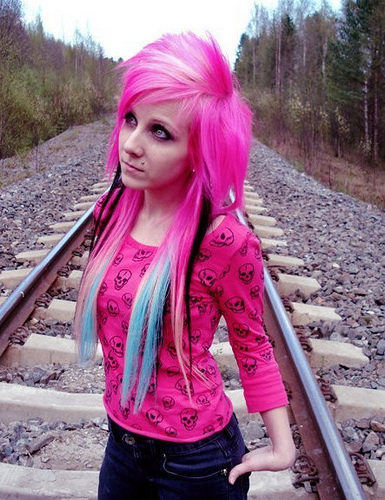 Емо -найпоширеніша субкультура серед підлітків (хоча іноді і трапляються прихильники старшого віку)
Головна риса емо — це вираження та нестримання своїх емоцій, найважливіше — бути собою і не заганяти себе у якісь певні рамки. У емо свої погляди на життя, яке складається з двох основних кольорів: чорного (символізує несправедливість, жорстокість світу) та яскравих кольорів (щасливі емоції, кохання, приємне переживання). Часто це відображається у зовнішньому вигляді послідовників цієї субкультури.
Прихильники цього стилю виглядають так: депресивні хлопці і дівчата з довгим волоссям, яке часто закриває очі, підмальовані чорним олівцем; носять одяг чорного, пурпурового та рожевого кольорів. Невід'ємною частиною образу є штани із заниженою талією та широким шкіряним паском із залізними шпорами.
Дякую За Увагу!